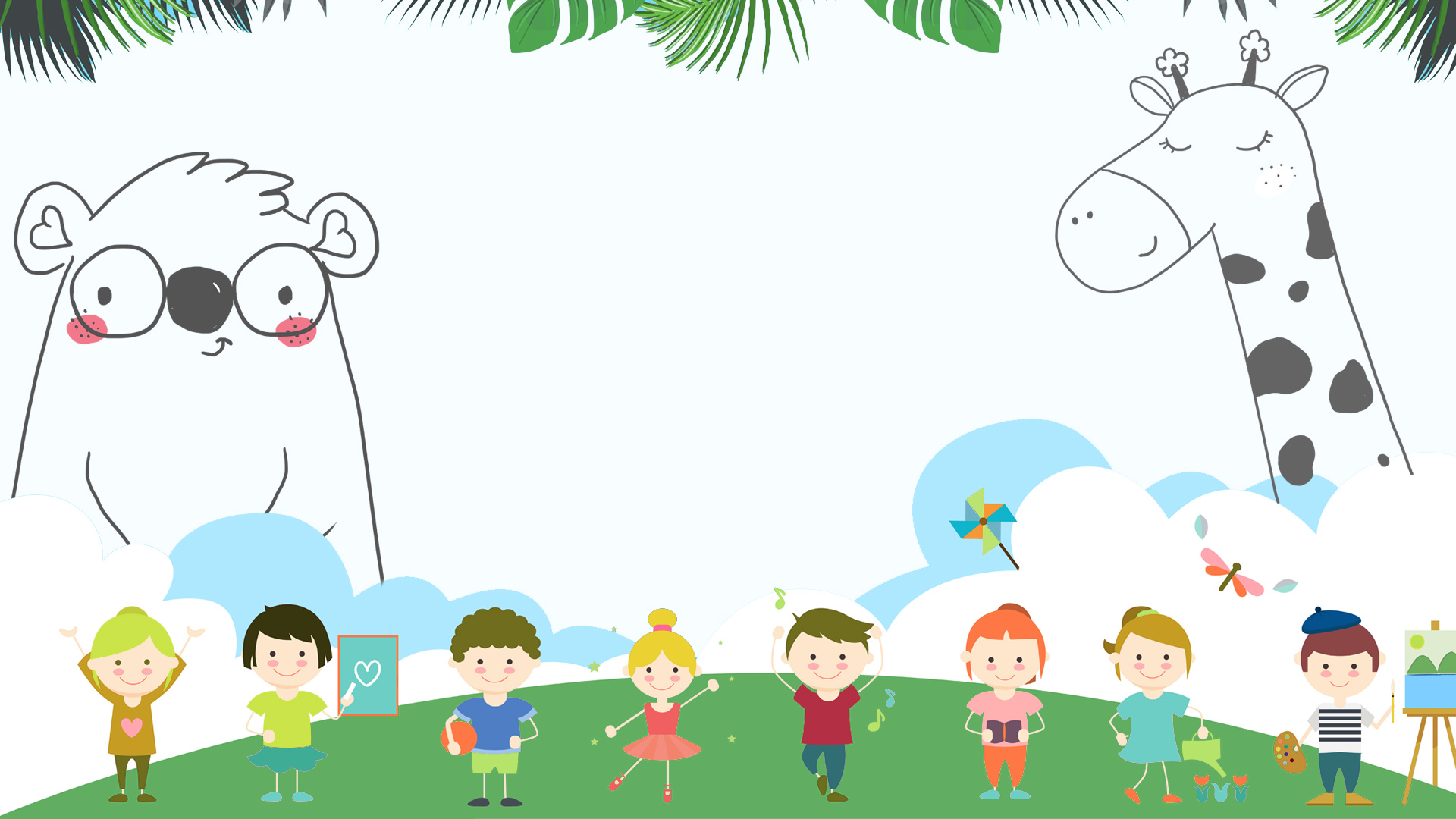 HDTN 10 CTST 1
THỂ HIỆN 
PHẨM CHẤT TỐT ĐẸP CỦA NGƯỜI HỌC SINH
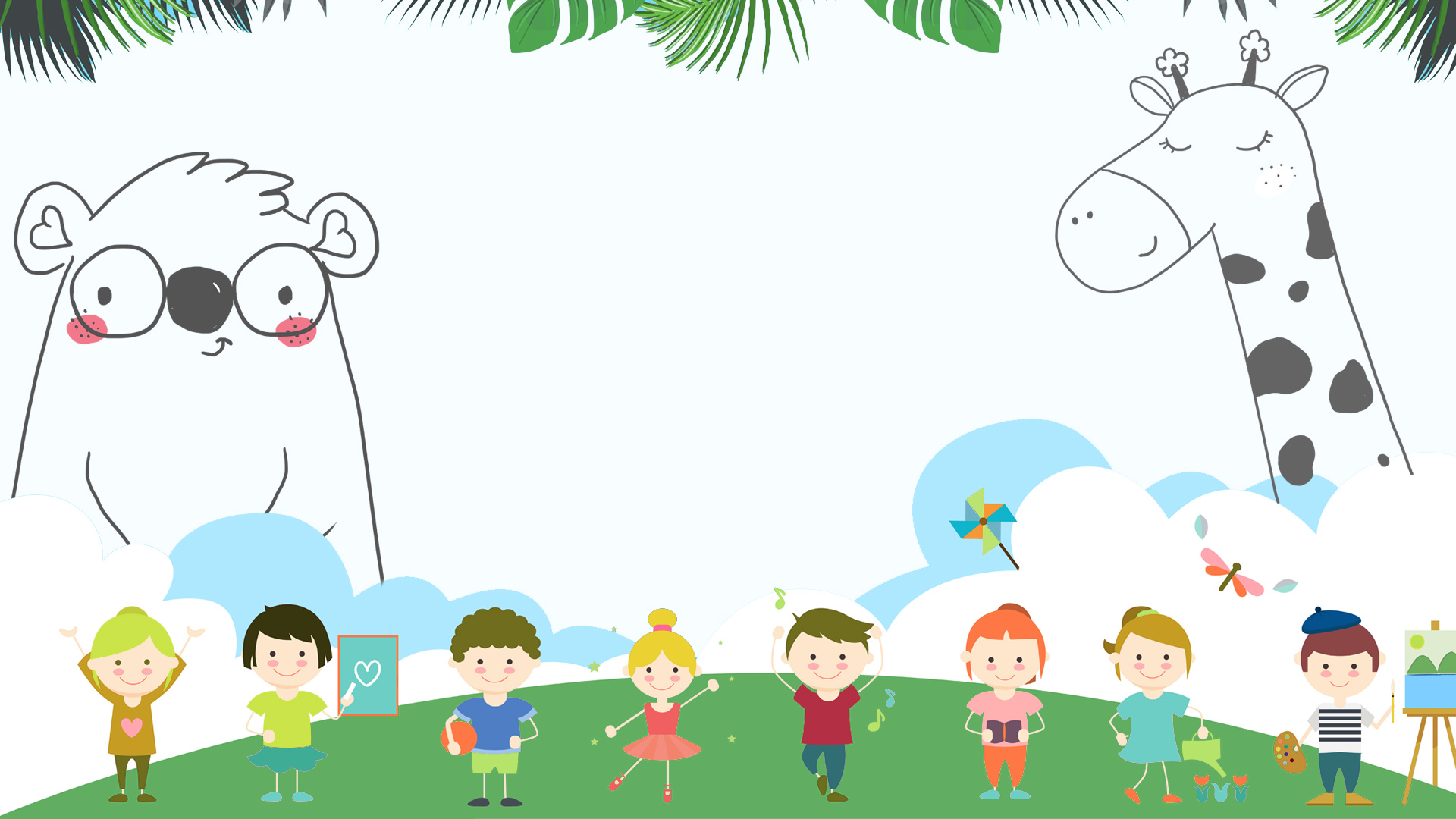 7
THỂ HIỆN SỰ CHỦ ĐỘNG CỦA BẢN THÂN TRONG MÔI TRƯỜNG LÀM VIỆC KHÁC NHAU
XỬ LÍ TÌNH HUỐNG
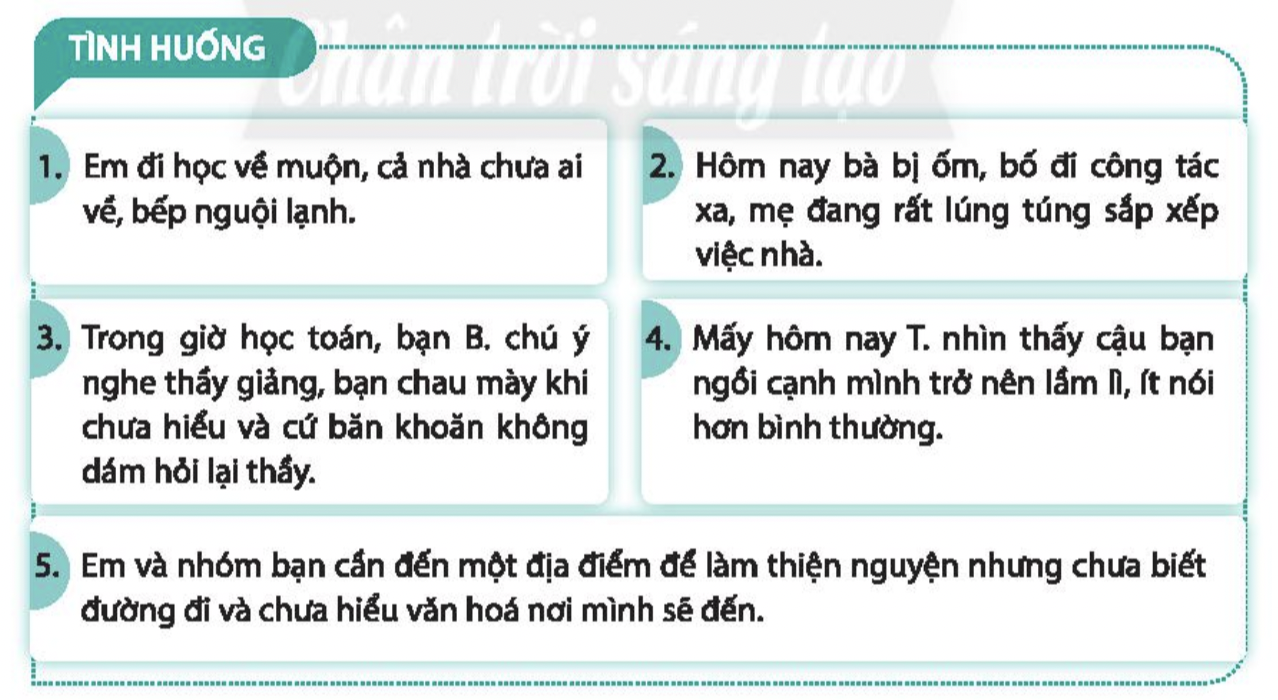 [Speaker Notes: GV LÀM 5 PHIẾU THĂM. CHIA LỚP THÀNH 5 NHÓM BỐC THĂM ĐỂ XỬ LÍ TÌNH HUỐNG]
GÓC CHIA SẺ
CHIA SẺ VỚI THẦY CÔ VÀ CÁC BẠN CÁCH MÀ EM CHỦ ĐỘNG TRONG MÔI TRƯỜNG HỌC TẬP VÀ GIAO TIẾP KHÁC NHAU.
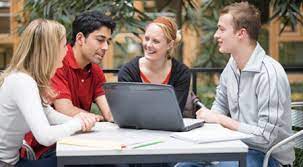 [Speaker Notes: GV CHIA LỚP THÀNH 3 NHÓM TƯƠNG ỨNG VỚI 3 TÌNH HUỐNG TRÊN]
PHIẾU HỌC TẬP
[Speaker Notes: GV IN PHIẾU HỌC TẬP VÀ PHÁT CHO HỌC SINH LÀM]
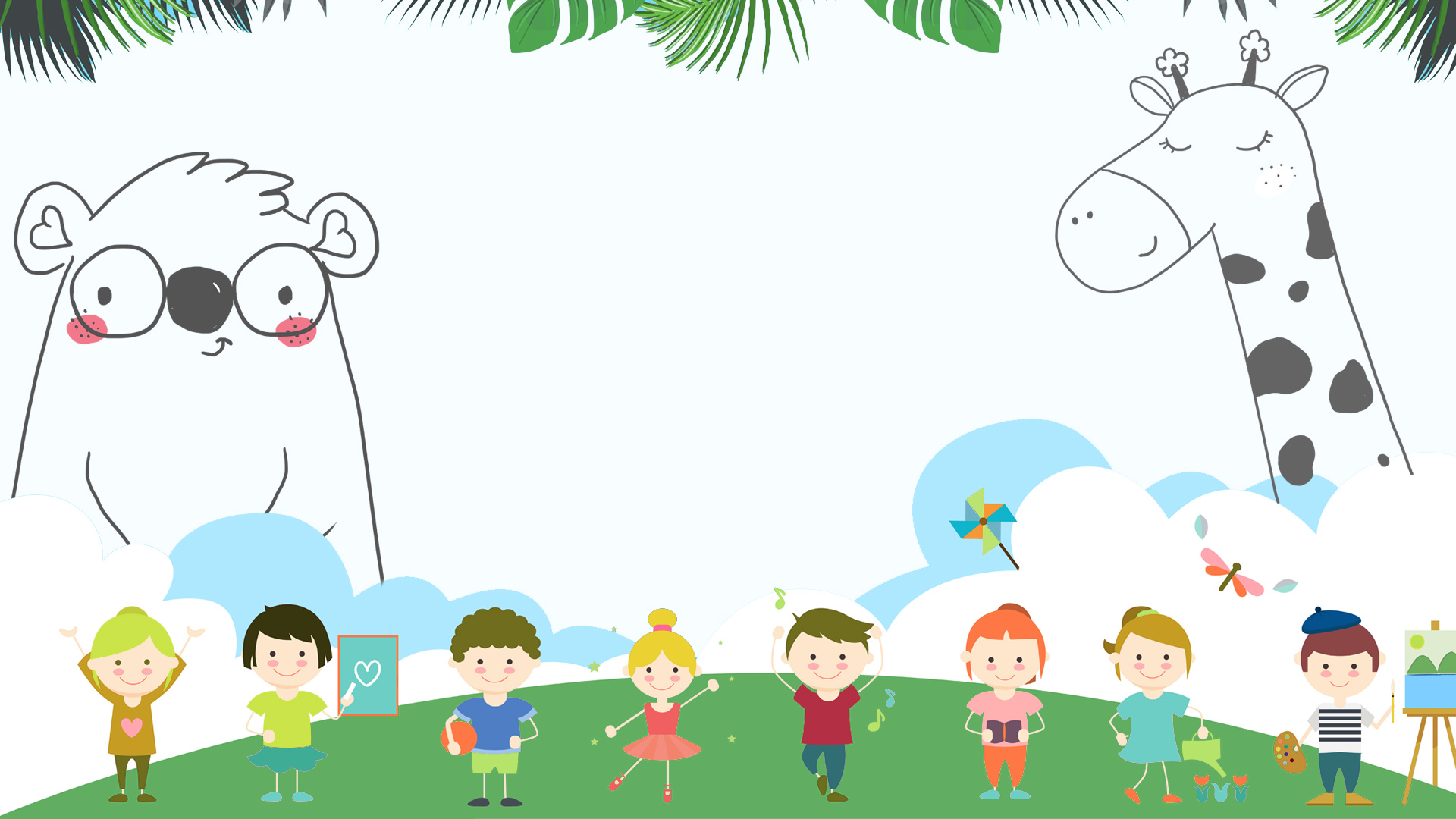 8
THAM GIA DIỄN ĐÀN VỀ CÁCH THỰC HIỆN NỘI QUY, QUY ĐỊNH CỦA TRƯỜNG, LỚP, CỘNG ĐỒNG
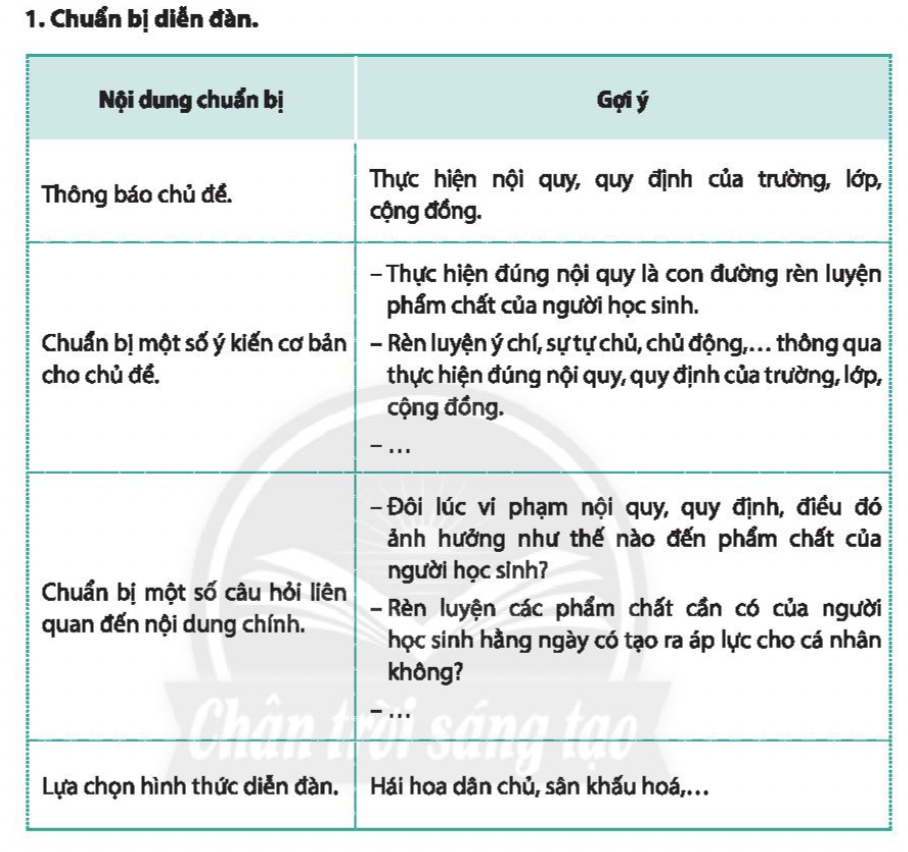 CHUẨN BỊ 
DIỄN ĐÀN
[Speaker Notes: CHO HS LÀM CÔNG TÁC CHUẨN BỊ CHO DIỄN ĐÀN]
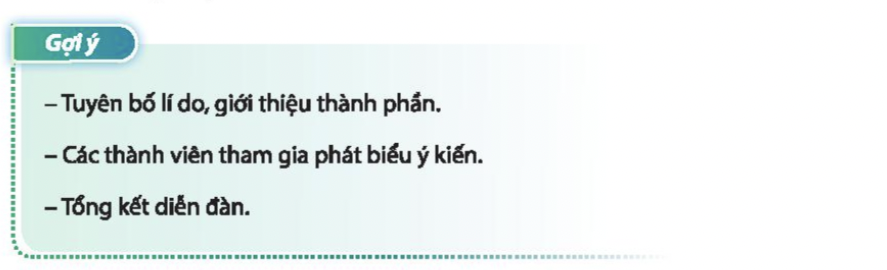 TỔ CHỨC DIỄN ĐÀN
[Speaker Notes: TỔ CHỨC DIỄN ĐÀN 1 TIẾT]
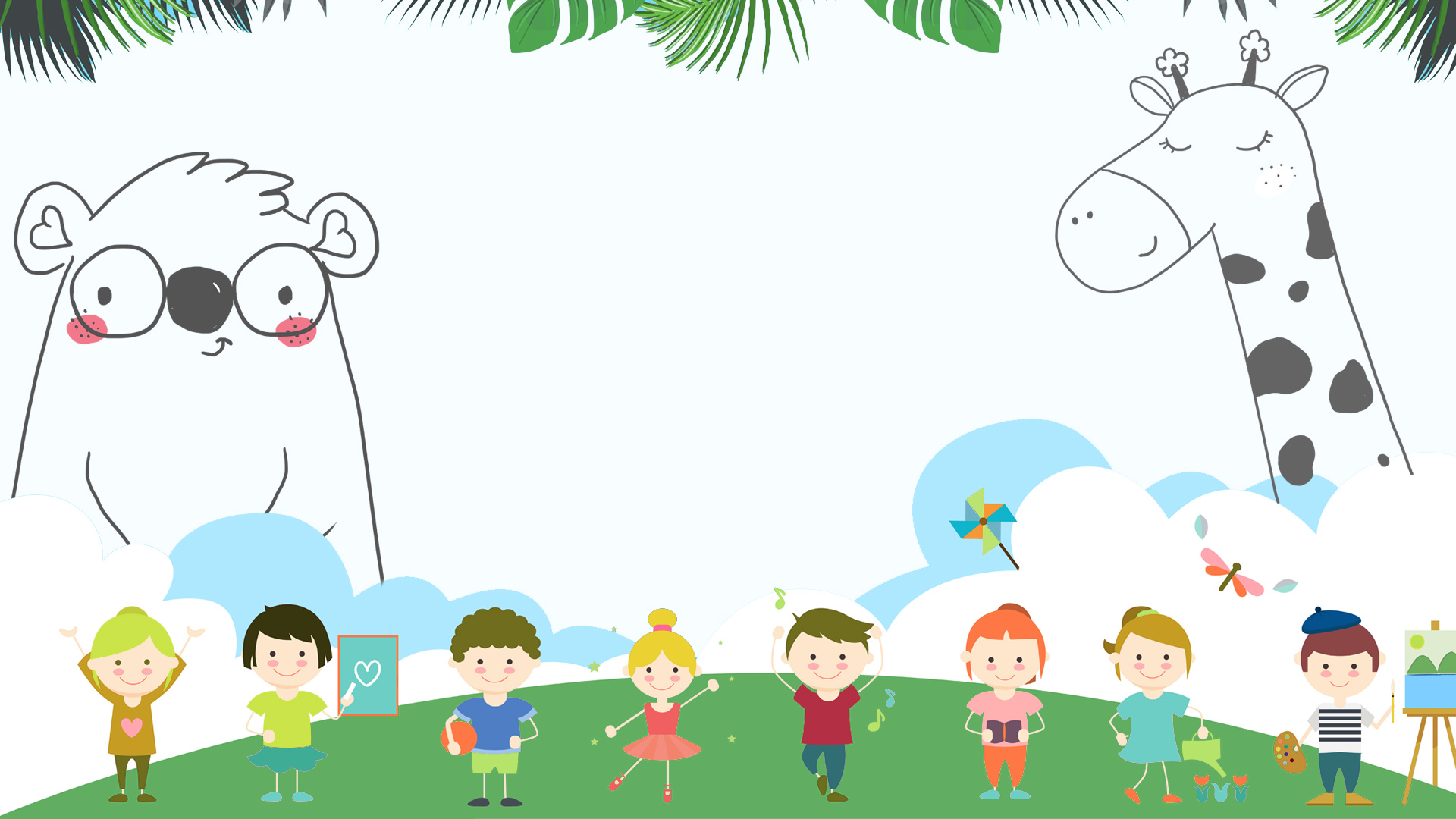 9
TỰ ĐÁNH GIÁ
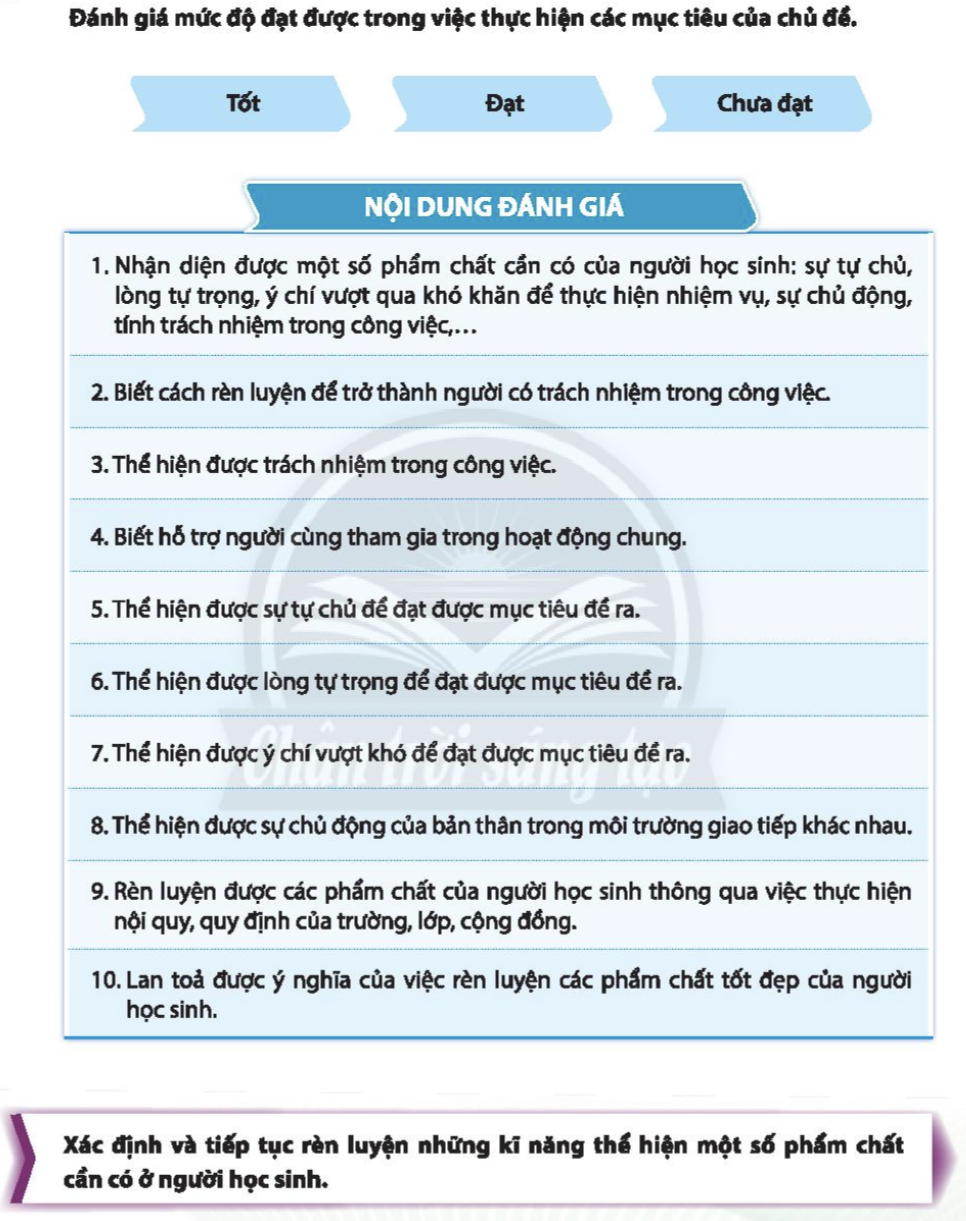 GIÁO VIÊN NHẬN XÉT, KHEN THƯỞNG CÁ NHÂN, NHÓM XUẤT SẮC
Section C
Here you could describe the detile if you need it
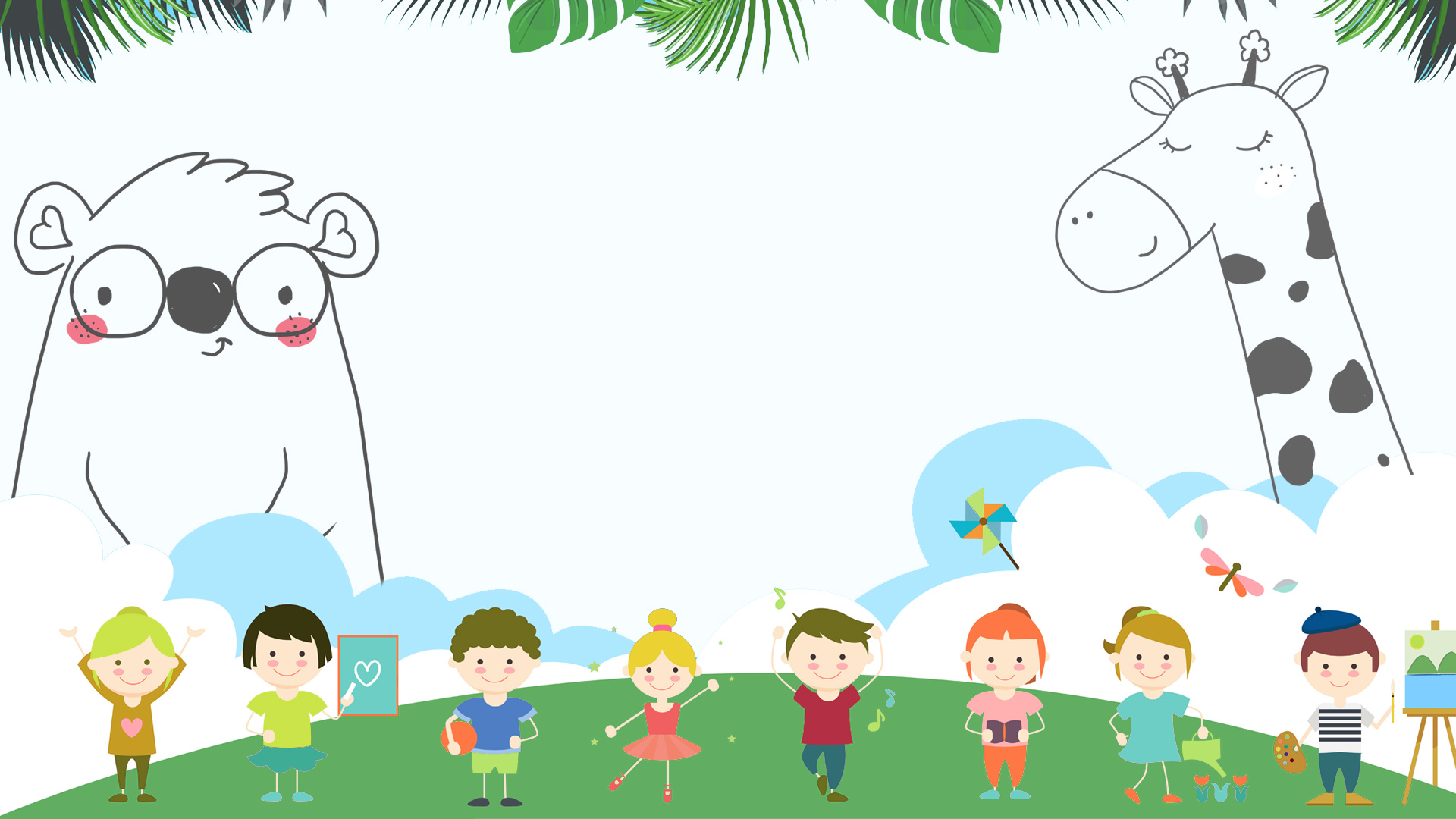 THANKS